ДРАГИНАЦ-електронски часопис историјске секције, други број
Планирање
Циљ пројекта: креирање електронског часописа историјске секције
Исходи
По завршетку пројекта ученик ће бити у стању да:
Међупредметне компетенције
Користећи ИКТ, самостално или у групи, презентује резултате истраживања
Учествује у организовању и спровођењу заједничких школских активности везаних за развој културе сећања
Препознаје естетичке елементе културне баштине
Планира стратегију решавања проблема
Рад с подацима и информацијама
Решавање проблема
Комуникација
Сарадња
Естетичка компетенција
Дигитална компетенција
Планирање
Активности ученика:
Активности наставника:
Траже решење проблема, планирају фазе и ток рада
Писање новинских текстова (репортаже, извештаји..)
Израда електронског часописа
Планира и припрема пројектну наставу
Даје инструкције за рад
Координира, пружа подршку, подстиче сарадњу
Начин презентације пројекта:
Промоција електронског часописа
„ДРАГИНАЦ“ на интернету
Постављање часописа на сајт школе, блог, фејсбук страну школе
планирање
Планирани начин вредновања пројекта-
 критеријуми за вредновање рада група
Реализација пројекта
Април и прва половина маја
5.часова
Историјске секције
Упознавање ученика са темом пројекта, циљем пројекта и начином рада. Подела истраживачких задатака групама као и индивидуалних задатака. Изношење ученичких идеја, решавање истраживачког проблема
*Лектура ученичких текстова за часопис
*Рад у програму :
Publisher/ Newsletters
*Комуникација: мејл, вибер
*Продукти пројекта:
Електронски часопис:
„Драгинац“
*Промоција часописа на интернету
ПРАЋЕЊЕ И ВРЕДНОВАЊЕ
Показатељи успешности пројекта:
-Број прегледа часописа на блогу
-Број прегледа часописа на сајту школе
- Коментари, свиђања
Вредновање резултата процеса и пројекта:
Методе у току процеса: Барометар расположења
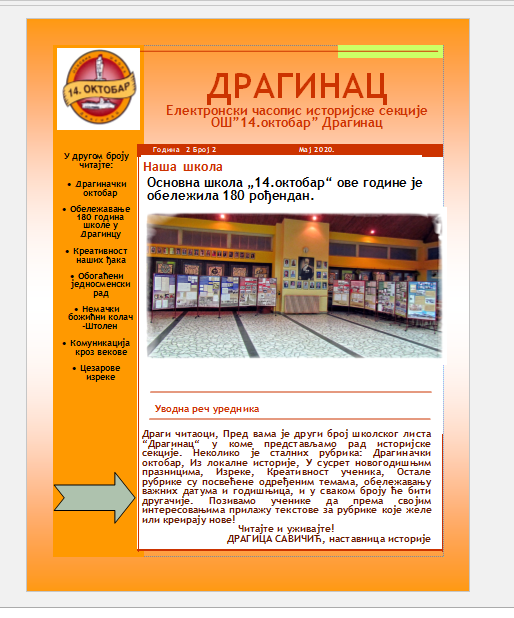 Промоција и презентација пројекта
https://istorija2020.blogspot.com/2020/05/blog-post_6.html

https://online.anyflip.com/dciw/cyed/mobile/index.html